Marketing Hospice to ACOsStrategies for Hospice Leaders
Sue Lyn Schramm, MA
Schramm Consulting, LLC
Session Objectives
Prioritize your strategic plan to take advantage of business opportunities with ACOs
Know how to make the case to ACO leaders why hospice should be included in their network
Identify the best potential business partners for your organization in your market
2
Schramm Consulting at NHPCO Leadership Conference 2019
Why Should Hospices Care about ACOs and Other Advanced Payment Models?
3
Schramm Consulting at NHPCO Leadership Conference 2019
Number of Medicare Certified Hospices
Source:  “Hospice Services: Assessing Payment Adequacy and Updating Payments,” from Report to the Congress: Medicare Payment Policy, MedPAC (Medicare Payment Advisory Commission), Washington, DC, March 2019, p.318.
4
Schramm Consulting at NHPCO Leadership Conference 2019
Hospice Providers are Facing More Competitors than Ever Before in Many State
Density of Competition in Hospice Care
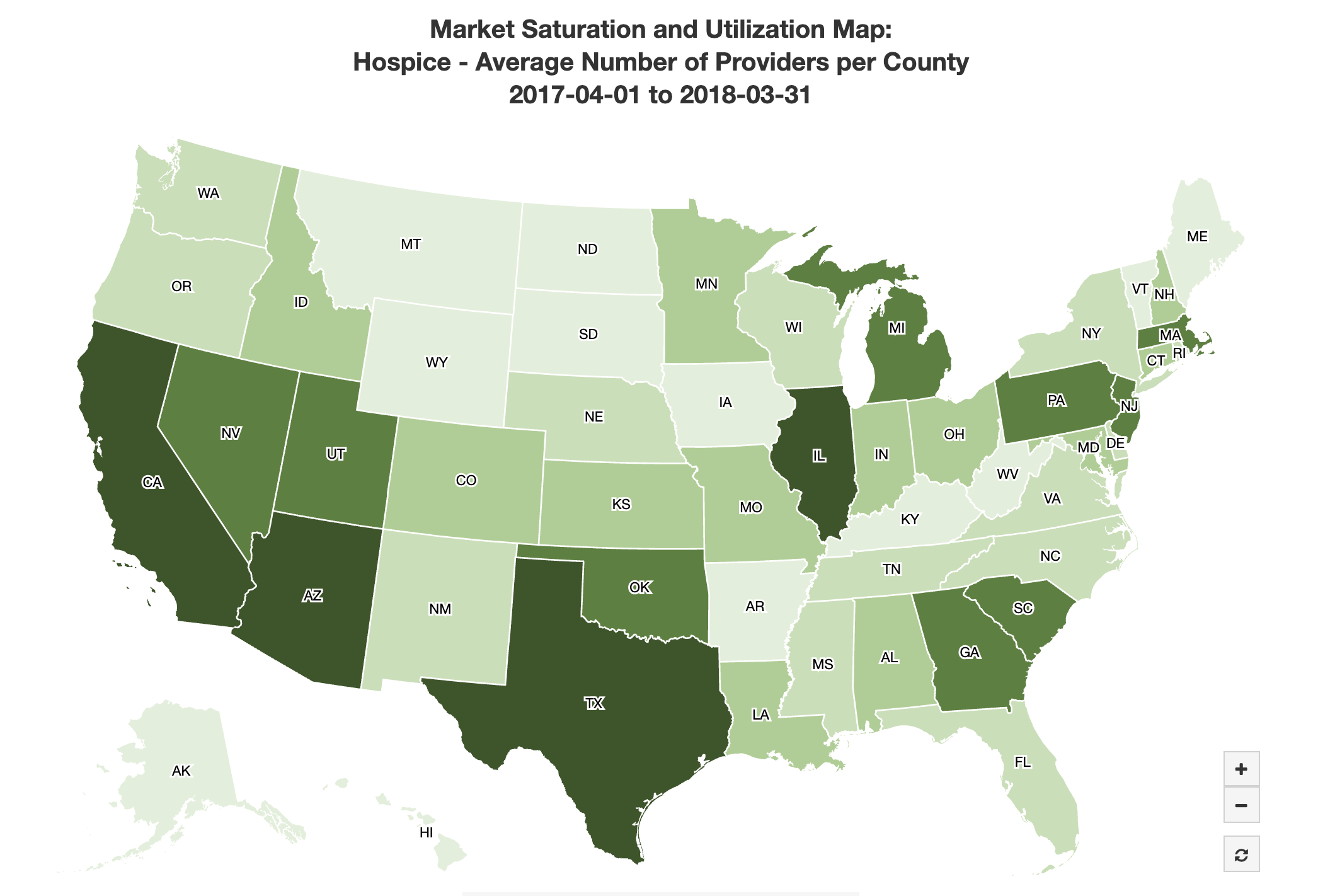 Density Quartiles:
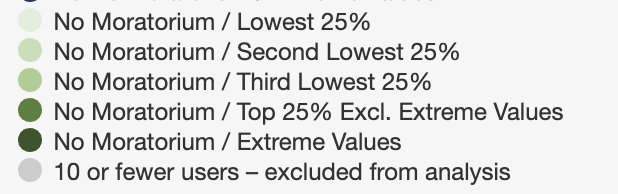 Source:  Center for Medicare and Medicaid Services (CMS), https://data.cms.gov/market-saturation,  accessed April 9, 2019.
5
So What’s Next for Hospice & Palliative Care Providers?
Adjust to flattened prospects for growth as competition heats up
Fight for share of patients with both hospice and non-hospice providers
OR
look for opportunities to partner with other parts of the healthcare continuum in new ways
Take advantage of our skills in managing frail patients in the community
6
Schramm Consulting at NHPCO Leadership Conference 2019
Opportunities for Hospice and Palliative Providers
Understanding What ACO  and APM Partners Want, and Why They Need You!
7
Schramm Consulting at NHPCO Leadership Conference 2019
Why Good Hospice and Palliative Care is Important for ACOs
ACOs are evaluated by CMS-set benchmarks for the total cost of care – 
including hospice and end of life care

In addition, hospice and palliative care can help ACOs reduce costs in some of their highest-priority spending areas
8
Schramm Consulting at NHPCO Leadership Conference 2019
Movement Towards Risk for ACOs Creates More Opportunity for Hospice & Palliative Care
Hospice is already experienced at managing risk
Medicare Hospice Benefit is one of the original experiments in fixed per diem payments
Hospice and Palliative Care can help reduce total cost of care for ACOs
Reduce hospital readmissions
Keep patients out of expensive hospital settings
Even Hospice GIP care is much lower cost than hospital daily cost
Palliative care can help manage chronically ill patients in their communities
Schramm Consulting at NHPCO Leadership Conference 2019
U.S. Hospice Volumes Are IncreasingAs Americans Age and Increase Acceptance of Hospice
Source:  “Hospice Services: Assessing Payment Adequacy and Updating Payments,” from Report to the Congress: Medicare Payment Policy, MedPAC (Medicare Payment Advisory Commission), Washington, DC, March 2019, p.319.
10
Schramm Consulting at NHPCO Leadership Conference 2019
Baby Boomers Are Just Beginning Old Age
Source:  Philip N. Cohen, “2016 U.S. population pyramid, with Baby Boom,” from the blog “Family Inequality” using U.S. Census Bureau 2016 data; accessed at https://familyinequality.wordpress.com/2017/06/03/2016-u-s-population-pyramid-with-baby-boom/ on March 31, 2019.
11
Schramm Consulting at NHPCO Leadership Conference 2019
Top Focus Areas for ACOs
Source:  “The 2017 ACO Survey,” HealthAffairs Blog, October 4, 2017, http://healthaffairs.org/blog/2017/10/04/the-2017-aco-survey-what-do-current-trends-tell-us-about-the-future-of-accountable-care/. Accessed October 25, 2017.
12
Schramm Consulting at NHPCO Leadership Conference 2019
Hospital Costs are Biggest $ Target for ACOs
Sources: ACU per diem: Kaiser Family Foundation State Health Facts; ICU per diem: JPM, Vol. 19, No. 11, 2016; ED median cost per visit: “Patient Charges for Top Ten Diagnoses in the Emergency Room,” PLOS One, Vol. 8, No. 2, February 2013.
13
Schramm Consulting at NHPCO Leadership Conference 2019
Result: Hospice Referral Sources Must Pay Much More Attention to Post-Acute Care
from Hospitals and Health Networks Magazine:

“Downstream providers will have a growing effect on health systems’ reputation and bottom line.”

“Post-acute care providers…become an extension of the hospital’s care delivery model and have a much more direct impact on a hospital's reputation and bottom line than they did before.”
Source:  Gordon Phillips and Michael Abrams, “Why Post-Acute Care Partners Are Critical to Hospitals’ Future,” Hospitals and Health Networks Magazine, January 2017, p. 44-45.
14
Schramm Consulting at NHPCO Leadership Conference 2019
[Speaker Notes: Survey of 1,097 CEO members of the American College of Healthcare Executives (ACHE) and 1,444 senior provider-based members of the Society for Healthcare Strategy and Market Development.]
The Top 5% of Patients Account for 50% of All Healthcare Spending
Source: Steven B. Cohen, Ph.D., “The Concentration of Health Care Expenditures and Related Expenses for Costly Medical Conditions, 2012,” Statistical Brief #455,  AHRQ, October 2014.
15
Schramm Consulting at NHPCO Leadership Conference 2019
Top Five Most Costly Medical Conditions
Heart disease
Trauma-related disorders
Cancer
Mental disorders
COPD/asthma
Source: Steven B. Cohen, Ph.D., “The Concentration of Health Care Expenditures and Related Expenses for Costly Medical Conditions, 2012,” Statistical Brief #455,  AHRQ, October 2014.
16
Schramm Consulting at NHPCO Leadership Conference 2019
Beyond Care of the Dying: The High-Cost Population Is Not All at End of Life
High-Cost Population
18.2 Million People
High-Cost End-of-Life Population
2 Million People
Low-Cost End-of-Life Population
0.5 Million People
Source:  Dying in America: Improving Quality and Honoring Individual Preferences Near the End of Life, Institute of Medicine (IOM), The National Academies Press, Washington, DC, 2014, Appendix E, p.27.
17
Schramm Consulting at NHPCO Leadership Conference 2019
[Speaker Notes: By High-Cost here we are referring to patients in the top 5% for health care spending.]
Palliative Care Savings in an ACO
Mean HPBC LOS: 109 Days
Control 12-Month Spend: $60,709
HPBC 12-Month Spend: $50,274
Source: Dana Lustbader, MD, FAAHPM, et al., “The Impact of a Home-Based Palliative Care Program in an Accountable Care Organization,” Journal of Palliative Medicine,  August 20, 2016. Note that Medicare Part A spending shown here includes costs from those patients referred to hospice prior to death.
18
Schramm Consulting at NHPCO Leadership Conference 2019
The Unpalatable Reality
Many hospices may be ahead of ACOs in their market in understanding the incentives and how they can be good business partners to ACOs.
19
Schramm Consulting at NHPCO Leadership Conference 2019
So Far, Very Few ACOs Have Focused on Hospice and Palliative Care
Why?
Study Findings: Little Change in EOL Care
No increase in use of hospice or hospice days
No change in number of transitions or days at home
Slight reduction in aggressive care at end of life (ICU use or tube placement)
Three quarters of ACOs didn’t include hospice and palliative providers in contracts
Weak incentives under Track 1 MSSP program
Conflict with hospital fee for service revenue for aggressive end-of-life care
More focus to date on higher-spend easy targets like SNF use
ACOs lack experience
Source:  Lauren G. Gilstrap, et al., “Changes in End-of-Life Care in the Medicare Shared Savings Program,” Health Affairs 37:10, October 2018, p.1693.
20
Schramm Consulting at NHPCO Leadership Conference 2019
Understanding 2019’s Radical Changes for Medicare ACOs
And How this Can Work for Hospice and Palliative Care Leaders
21
Schramm Consulting at NHPCO Leadership Conference 2019
CMS Has Experimented with Many ACO Forms and Levels of Risk
Pioneer ACOs (Discontinued)
Next Generation ACOs (51 active participants)
Investment Model ACOs (45 active participants)
Medicare Shared Savings Program ACOs (561 participants)
22
Schramm Consulting at NHPCO Leadership Conference 2019
Medicare MSSP ACOs Grew Quickly from 2012 Inception
Source:  “Medicare Shared Savings Program Fast Facts,” Center for Medicare and Medicaid Services, January 2018.
23
Schramm Consulting at NHPCO Leadership Conference 2019
ACO Penetration 2018 (Includes Commercial ACOs)
Percent of Population Covered by an ACO, by Hospital Referral Region, 2018
Source:  Leavitt Partners’ accountable care organization database, as reported in “Recent Progress in the Value Journey: Growth of ACOs and Value-Based Payment Models in 2018,” Health Affairs Blog, David Muhlestein et al., August 14, 2018.
24
Schramm Consulting at NHPCO Leadership Conference 2019
Medicare ACOs Have Been Especially Concentrated in Urban Centers
Source:  “Medicare Shared Savings Program Fast Facts,” Center for Medicare and Medicaid Services, January 2018.
25
Schramm Consulting at NHPCO Leadership Conference 2019
ACOs Have Earned Payouts from Medicare
Source:  “Medicare Shared Savings Program Fast Facts,” Center for Medicare and Medicaid Services, January 2018.
26
Schramm Consulting at NHPCO Leadership Conference 2019
But Out of 561 Medicare ACOs in the MSSP, Only a Small Minority Accepted Down-Side Risk
DISCONTINUED
Source:  “Medicare Shared Savings Program Fast Facts,” Center for Medicare and Medicaid Services, January 2018.
27
Schramm Consulting at NHPCO Leadership Conference 2019
Understanding Risk Terminology
Upside Risk
Provider shares in any savings, but does not lose money if targets aren’t met

Downside Risk
Provider shares in losses with CMS if targets are not met

Two-Way (Upside & Downside) Risk
Associated with greater payouts if there are savings
Risk of significant provider losses if cost-reduction efforts fail
28
Schramm Consulting at NHPCO Leadership Conference 2019
New ACO Rules Are Meant to Speed the Transition to Accepting Risk
Not enough ACOs were accepting downside risk
Too many were staying in Track 1, with no risk of losses
Many Track 1 ACOs were not meeting targets, generating losses for CMS while taking advantage of waivers of some federal requirements
New structure permits only two primary ACO tracks:
BASIC: Upside risk only, but more risk phases in over time
ENHANCED: Multiple variations that include upside and downside risk
All ACOs are expected to transition to ENHANCED track over time
ACOs have 1-3 years to begin accepting downside risk
29
Schramm Consulting at NHPCO Leadership Conference 2019
New ACO Rules Announced in Late December
Changes to program announced December 21, 2018
No new ACO agreements this January
Expiring agreements allowed to continue for another 6 months
New agreements under the new rules begin July 1, 2019
30
Schramm Consulting at NHPCO Leadership Conference 2019
So Far, ACOs are Staying in the Program
Most ACOs expressed intent to renew this July
Therefore most will be moving towards increased risk within the next 3 years (along the BASIC glide-path)

BUT     Physician-led ACOs have shown higher drop-out rates than hospital-owned ACOs
31
Schramm Consulting at NHPCO Leadership Conference 2019
Assessing Possible Partners for Hospice and Palliative Providers
Choosing the ACO and APM Partners You Want to Work With
32
Schramm Consulting at NHPCO Leadership Conference 2019
Two Main Types of ACO Ownership: Physician v. Hospital & Integrated System
Physician-Led ACOs Have Shown More Success in Many Areas for Cost Savings
Source:  J. Michael Williams, MD, PhD, et al., “Medicare Spending after 3 Years of the Medicare Shared Savings Program,” The New England Journal of Medicine, September 20, 2018, p.6.
33
Schramm Consulting at NHPCO Leadership Conference 2019
Hospital-Led ACOs More Likely to Invest in Non-Physician and Post-Acute Care
Source:  “The 2018 ACO Survey: Unique Paths to Success,” Leavitt Partners, March 2019, p.6.
34
Schramm Consulting at NHPCO Leadership Conference 2019
Hospital ACOs May Suffer from Conflicting Incentives with Hospital FFS Revenue
Source:  “The 2018 ACO Survey: Unique Paths to Success,” Leavitt Partners, March 2019, p.7.
35
Schramm Consulting at NHPCO Leadership Conference 2019
CMS Website Will Help You Know Your Potential ACO Partners
Source:  “Performance Year 2019 Medicare Shared Savings Program Accountable Care Organizations – Map,” Center for Medicare and Medicaid Services, accessed March 31, 2019 at www.data.cms. gov .
36
Schramm Consulting at NHPCO Leadership Conference 2019
ACO Public Use Files Have Performance Data for Each ACO
“2017 Shared Savings Program (SSP) Accountable Care Organizations (ACO) PUF”, Accessed https://data.cms.gov/Special-Programs-Initiatives-Medicare-Shared-Savin/2017-Shared-Savings-Program-SSP-Accountable-Care-O/gk7c-vejx/data, March 31, 2019.
37
Schramm Consulting at NHPCO Leadership Conference 2019
Providers May Still Have Time to Forge Relationships with Referral Partners
Source:  “Strategy & Annual Bundles Survey, 2015/2016 Results” Strategy& PwC, http://www.strategyand.pwc.com/, copyright 2016.
38
Schramm Consulting at NHPCO Leadership Conference 2019
Use Your Own Data to Make the Business Case to ACO Leaders
Use retroactive analysis of your hospice patients
Admissions and ER usage before hospice admission
Compare usage post-hospice admit
Pull out studies of the right diagnoses
COPD
CHF
“High risk survivors”, i.e., discharges from hospital
Suggest a cooperative study with the local health system(if your relationship permits)
Work with the ACO to find out how much they know about their covered population
39
Schramm Consulting at NHPCO Leadership Conference 2019
Using CMS Hospital Compare:COPD Readmissions
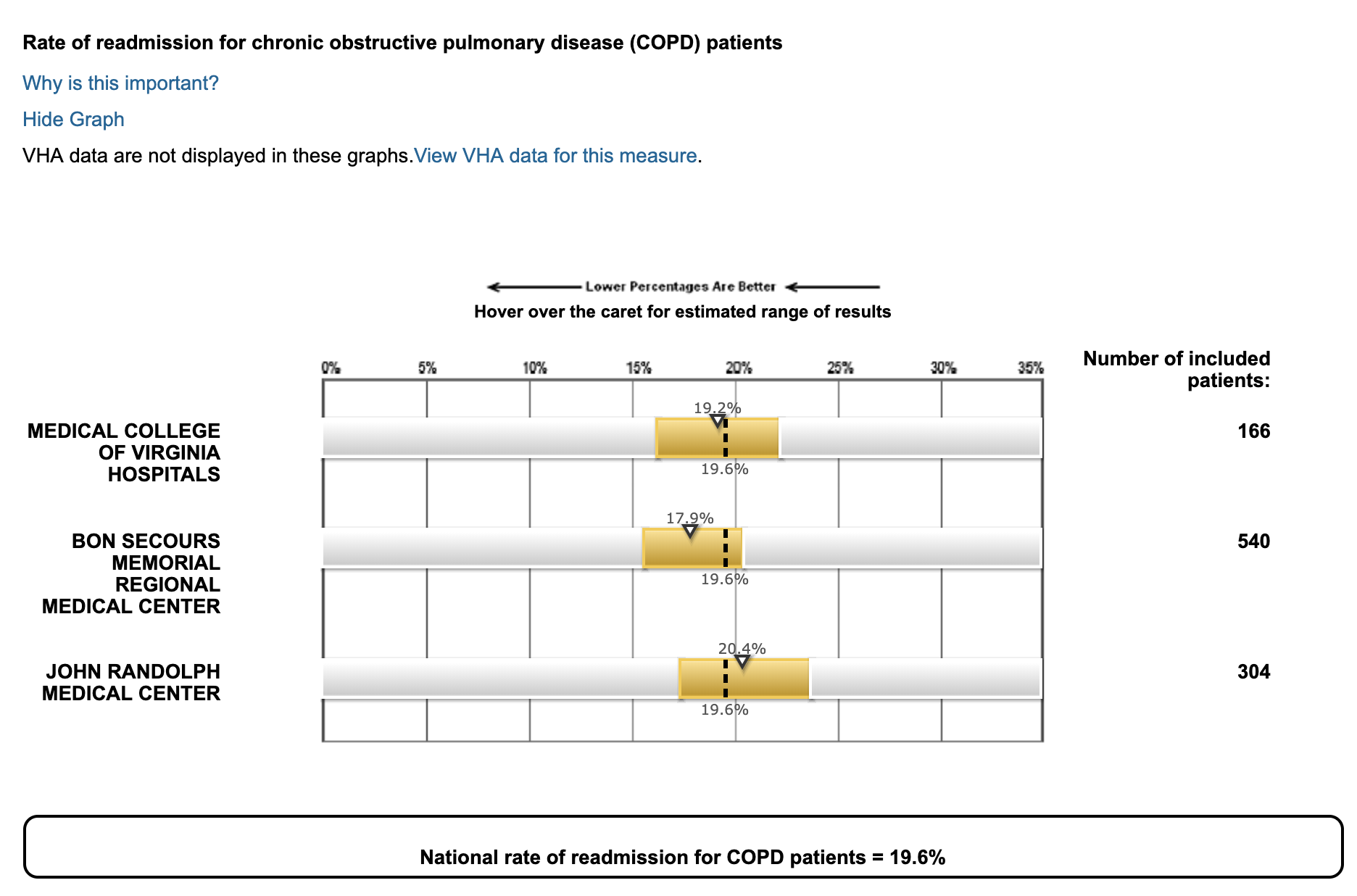 Source: http://www.medicare.gov/hospitalcompare, accessed April 8, 2019.
40
Schramm Consulting at NHPCO Leadership Conference 2019
[Speaker Notes: COPD measures are coming this December – another critically important target population.]
Using CMS Hospital Compare:CHF Readmissions
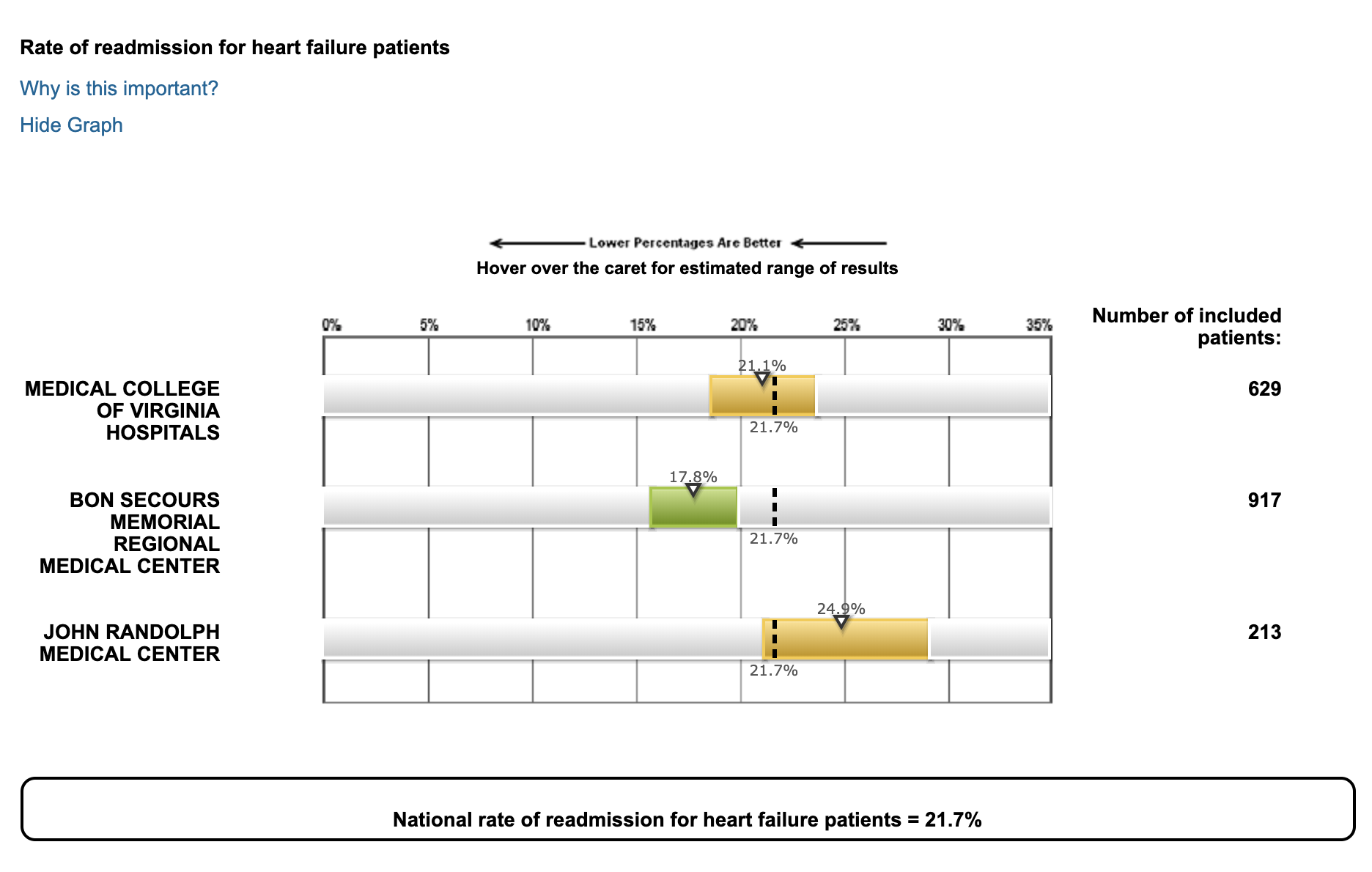 Source: http://www.medicare.gov/hospitalcompare, accessed April 8, 2019.
41
Schramm Consulting at NHPCO Leadership Conference 2019
[Speaker Notes: COPD measures are coming this December – another critically important target population.]
These Lessons Apply for More than ACOs
Source: David Muhlesten, et al., “Recent Progress in the Value Journey: Growth of ACOs and Value-Based Payment Models in 2018,” Health Affairs Blog, August 14, 2018.
Schramm Consulting at NHPCO Leadership Conference 2019
Strategy Case Study: AccentCare
43
Schramm Consulting at NHPCO Leadership Conference 2019
AccentCare Acquires Steward Home Care and Hospice in December 2018
AccentCare is a Dallas-based post-acute care company
Acquired Steward Home Care and Hospice December 31,2018
Steward Home Care and Hospice operates in Massachusetts and New Hampshire
Previously the Hospice was owned by Steward Health Care, affiliated with one of the nation’s 51 Next Generation ACOs
Acquisition gives AccentCare a chance to gain a new market with instant affiliation with an at-risk ACO
44
Schramm Consulting at NHPCO Leadership Conference 2019
AccentCare’s Website Touts Partnerships and Innovation
From AccentCare’s Website:
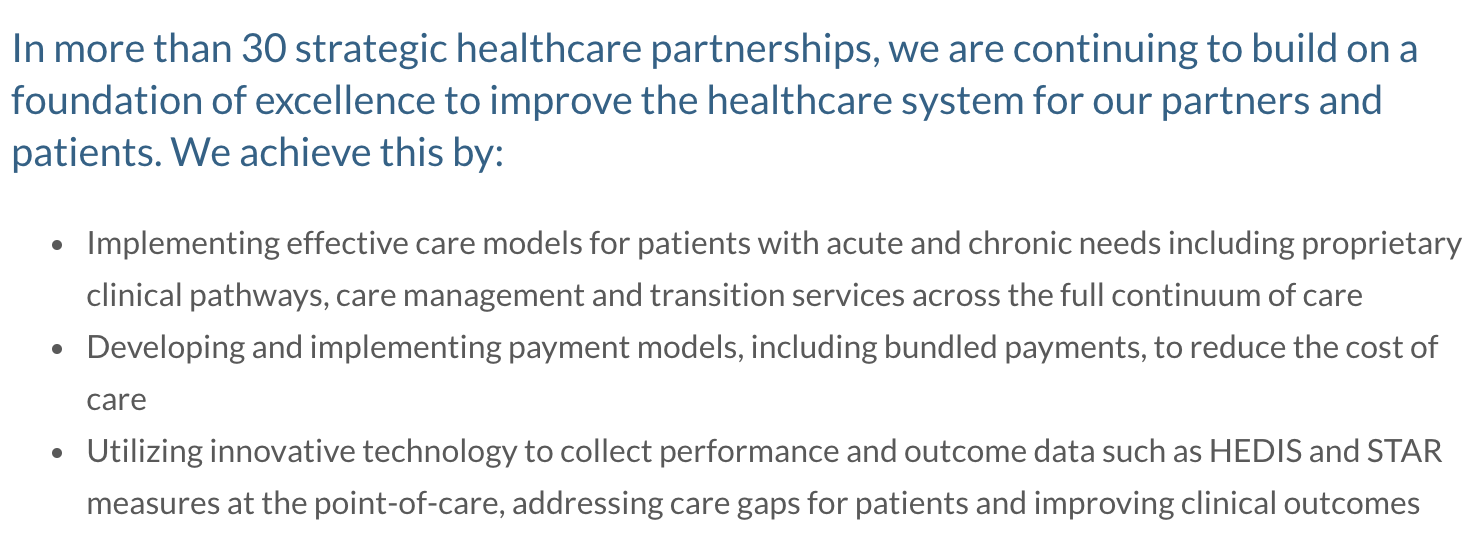 Schramm Consulting at NHPCO Leadership Conference 2019
Nine Next Gen ACOs Are Already in Massachusetts Accepting Downside Risk under that Advanced Model
Source:  Center for Medicare and Medicaid Services, https://innovation.cms.gov/initiatives/next-generation-aco-model/, accessed April 8, 2019.
46
Schramm Consulting at NHPCO Leadership Conference 2019
ACO Strategy a Key Reason for the Deal
“One of the other most attractive things about the Steward deal is that they run one of the largest ACOs in the country. As part of the deal with Steward, we’re actually contracted into their ACO in the Massachusetts marketplace– and will be moving into more shared-risk arrangements with them around their ACO within the first year.”

Steve Rodgers
AccentCare CEO
Source: Robert Holly, “AccentCare Lands ACO Relationship with Latest Acquisition,” Home Healthcare News, January 7, 2019.
47
Schramm Consulting at NHPCO Leadership Conference 2019
Healthcare’s New Mantra
The right care, in the right place, at the right time.
48
Schramm Consulting at NHPCO Leadership Conference 2019
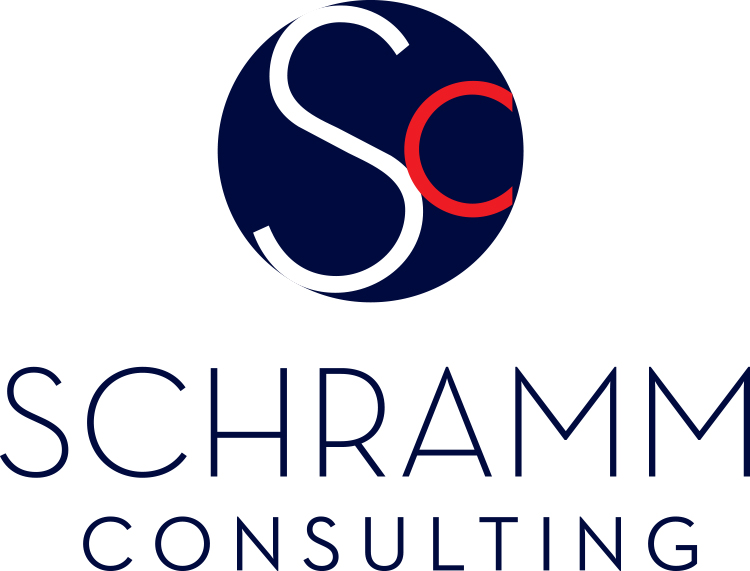 Slides and Report Prepared bySue Lyn SchrammPrincipalSchramm Consulting, LLCAldie, Virginia703-533-0416sschramm@schrammconsulting.comwww.schrammconsulting.com
March 2019